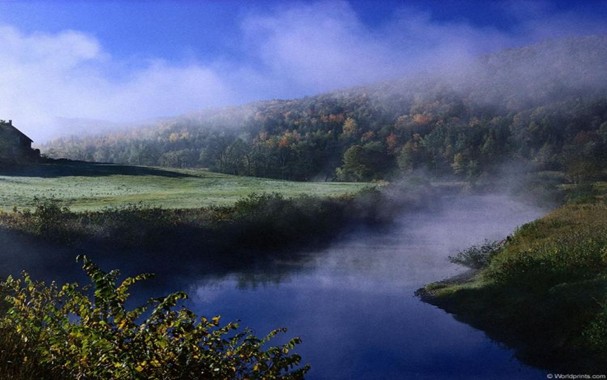 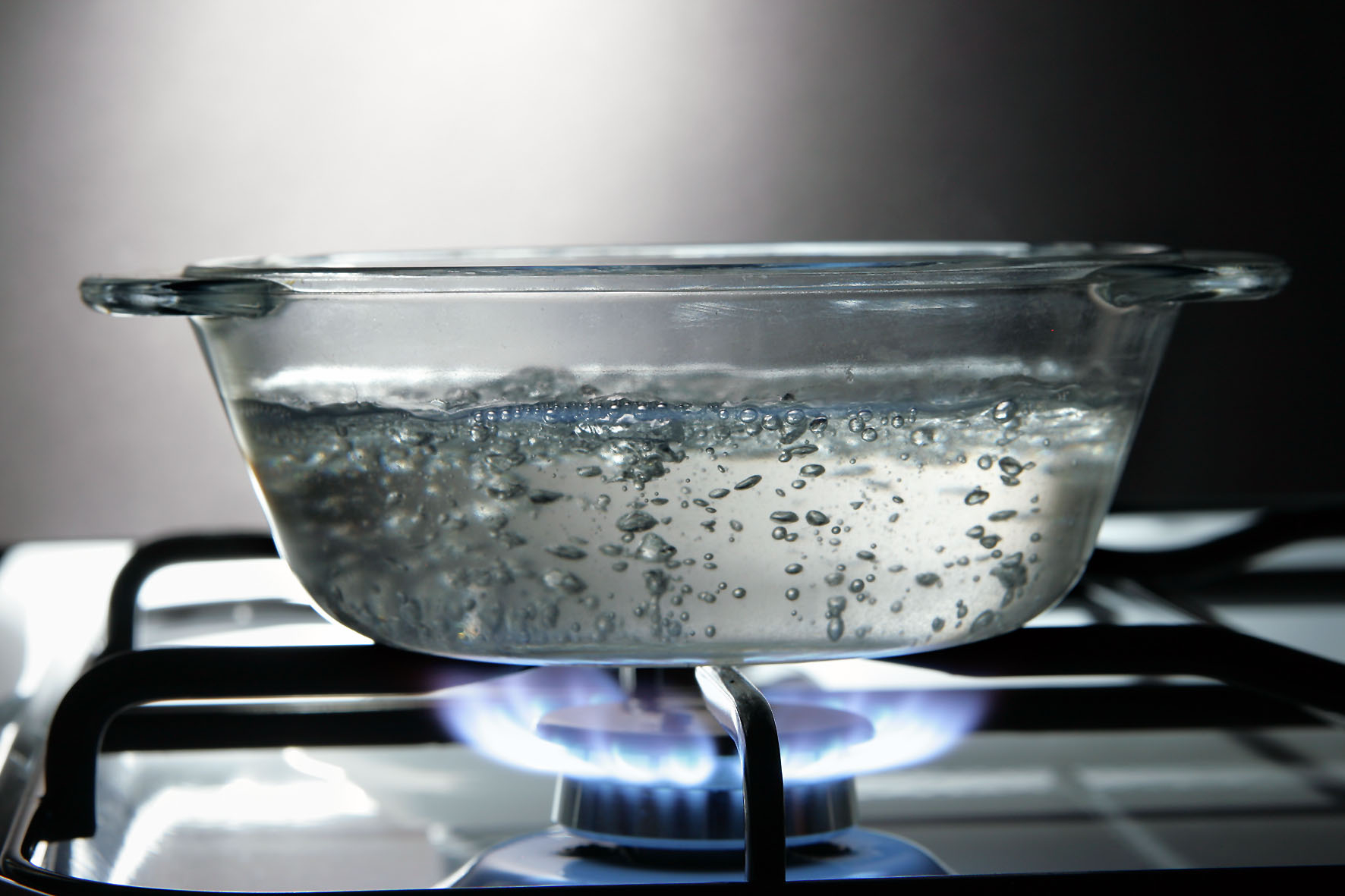 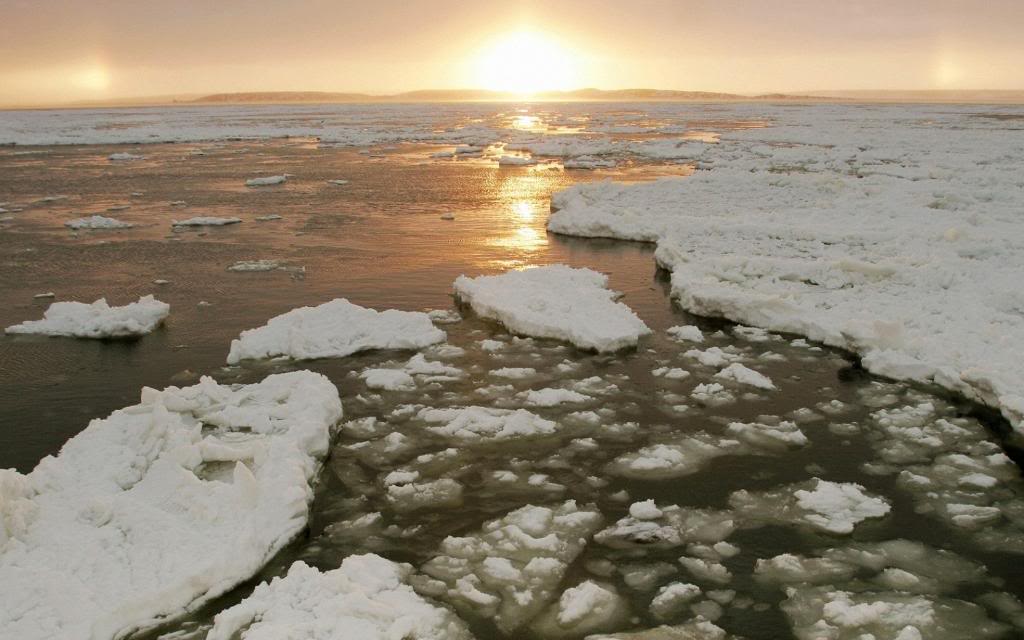 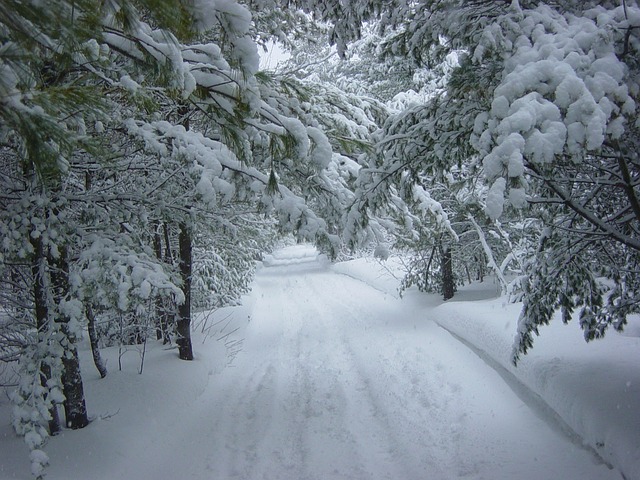 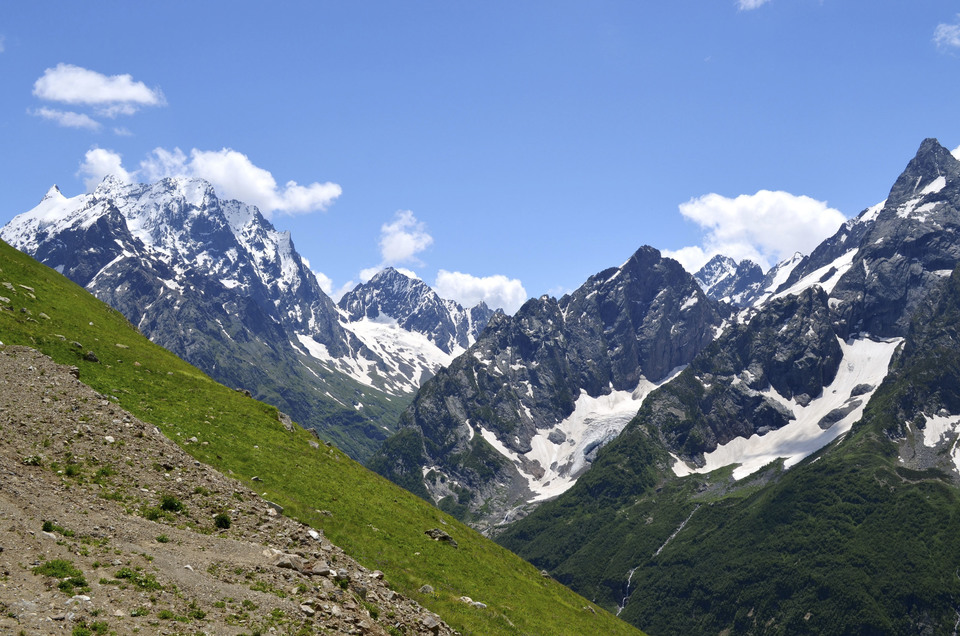 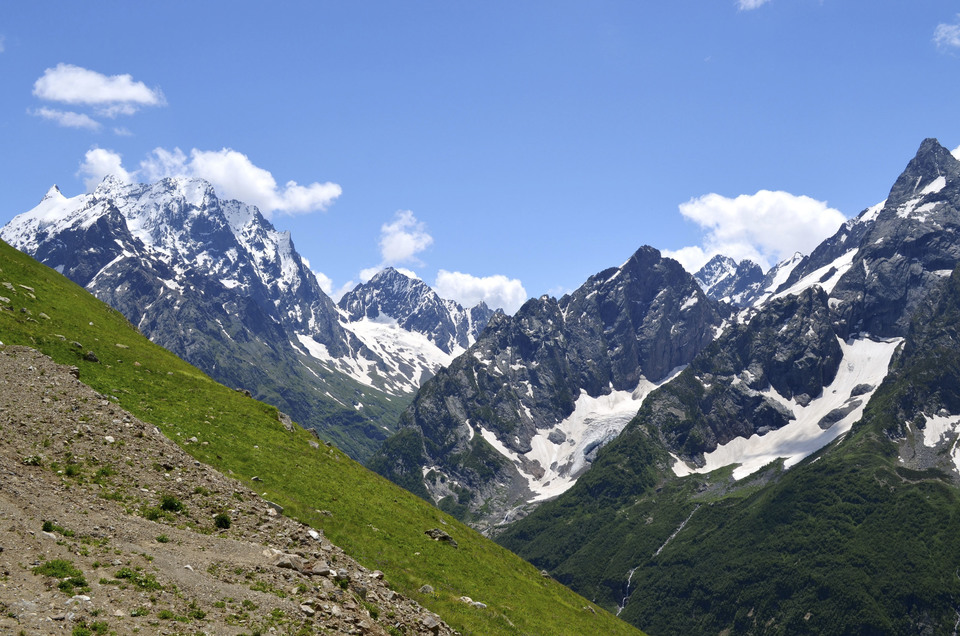 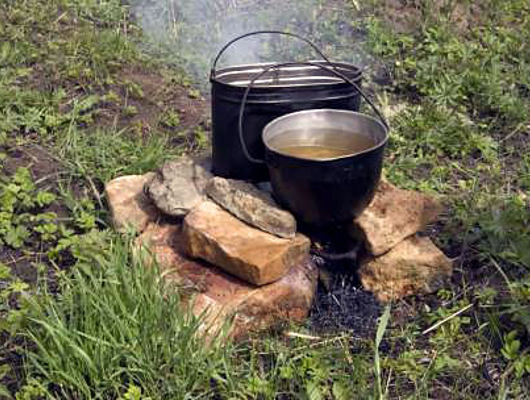 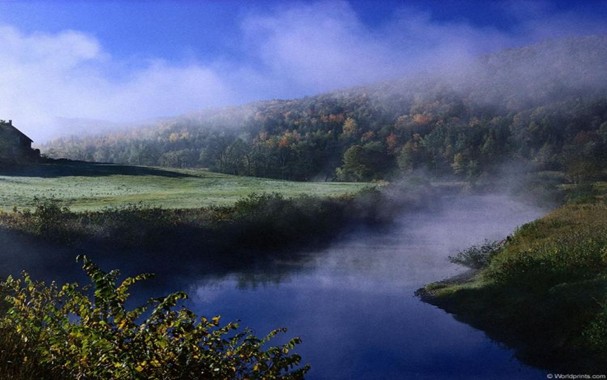 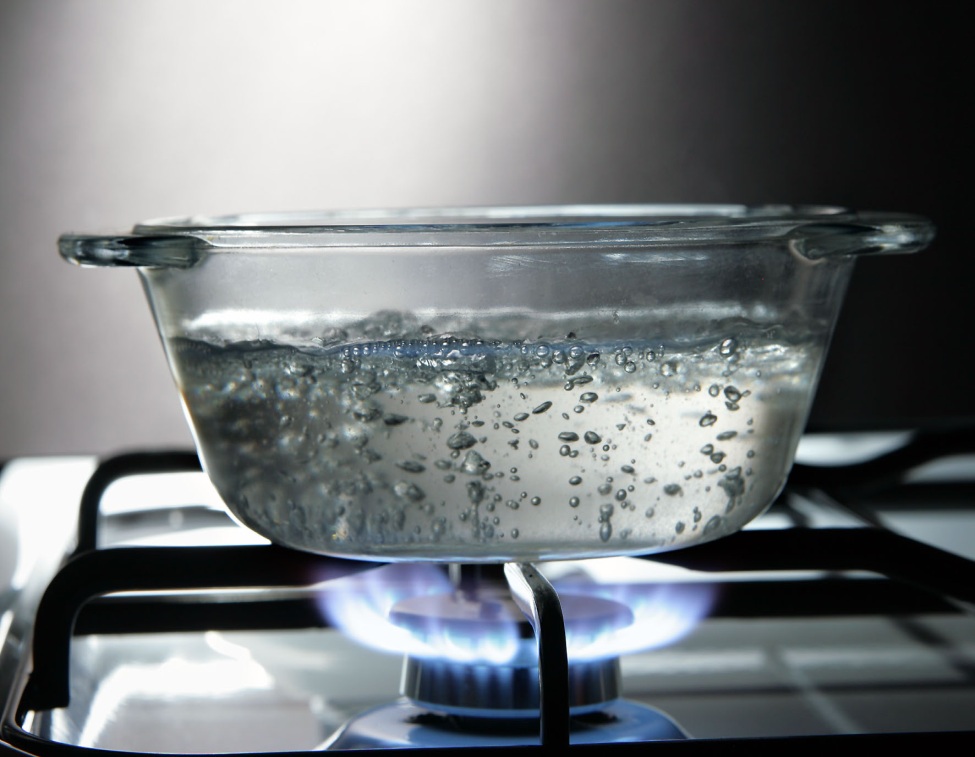 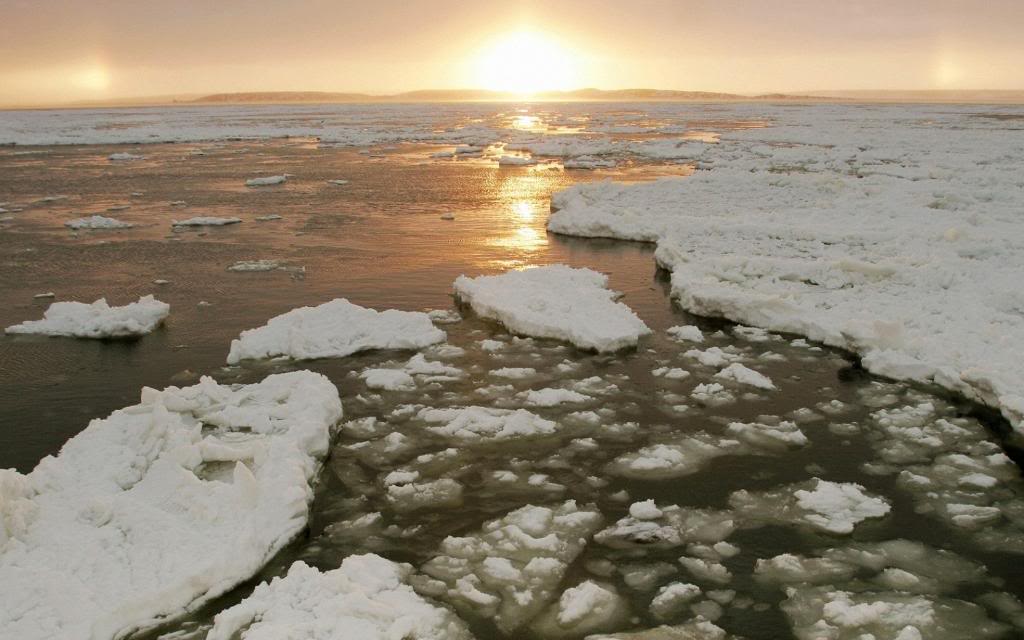 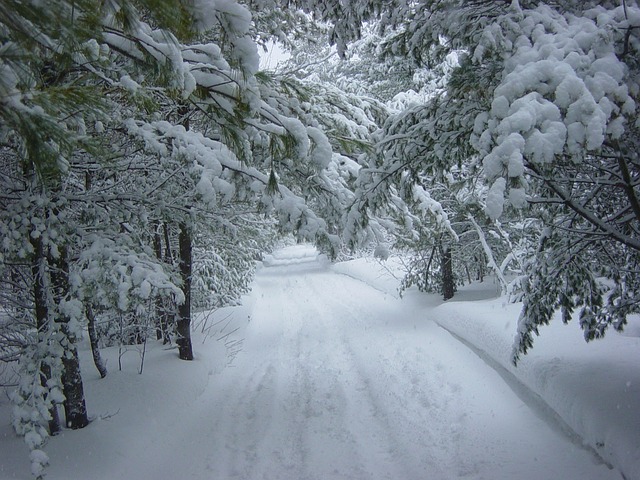 Что объединяет эти явления?
Обобщающий  урок физики по теме «Тепловые явления»: «Я приглашаю вас в поход…»
Какую цель поставим?
Какие процессы повторим?
Составим план достижения цели
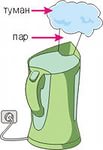 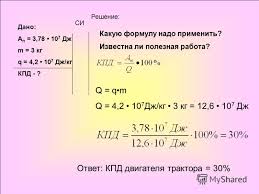 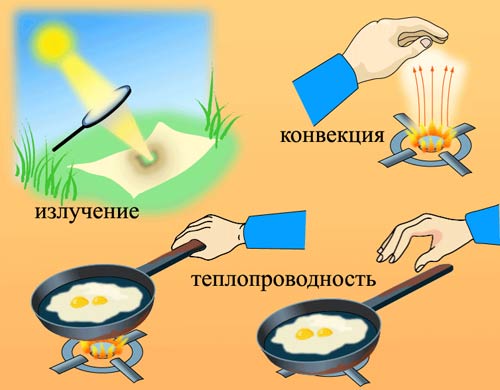 Корзина идей
Выполните задания и ответьте
 на вопросы
1 группа Туристы знают, что сырые дрова горят хуже, чем сухие? Почему?
2  группа  Во время перехода вам стало жарко. Как охладить себя без ущерба для здоровья?
3  группа  Вода в кастрюле закипит быстрее при открытой или закрытой крышке? Почему?
4 группаДля уменьшения времени закипания воды в кастрюле  можно загородить костер от ветра. Почему?
5 группаБывалые туристы зимой кладут вокруг горящего костра камни, а на ночь заносят камни в палатки. Зачем?
6 группаПочему в спальном мешке спать тепло?
7 группаЧай налили в металлическую и в фарфоровую посуду. Где быстрей остынет чай?
8 группаЧай разлили в одинаковые кружки. В одной кружке находится металлическая ложечка. В какой кружке чай остынет быстрее?
Д. И. Менделеев «Наука начинается тогда, когда начинают измерять»
Я хочу из льда массой 200 г, взятого при температуре плавления, вскипятить чай. Сколько природного газа мне потребуется для этого?